Государственное бюджетное дошкольное образовательное учреждение детский сад № 13
Комбинированного вида Кронштадского района
Санкт – Петербурга
Добавь нужное слово
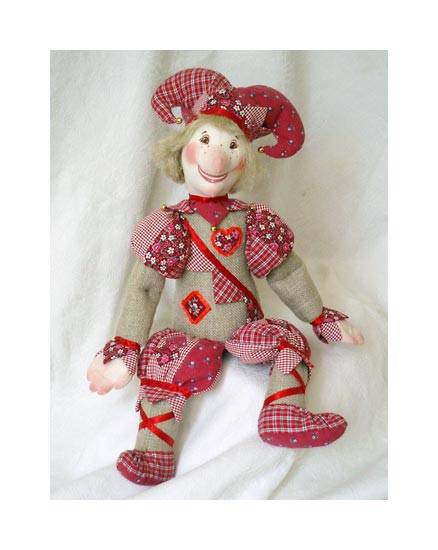 Работу выполнила: 
 Феоктистова Наталья Сергеевна
воспитатель высшей
 квалификационной категории.
2015 год.
Письмо от Петрушки
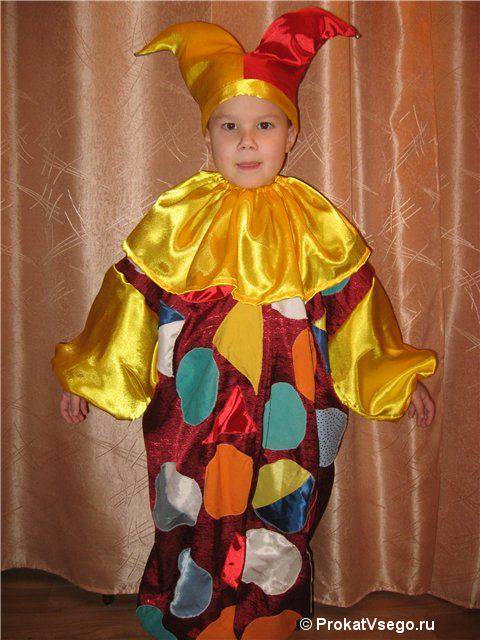 «Наступила зима мой любимый, зимний месяц…
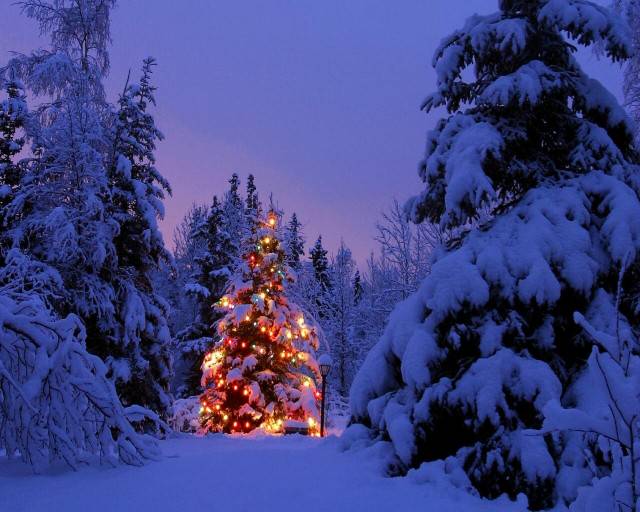 Земля покрылась…




ковром
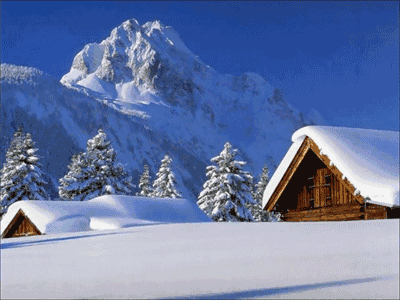 На голых ветках деревьев лежит…
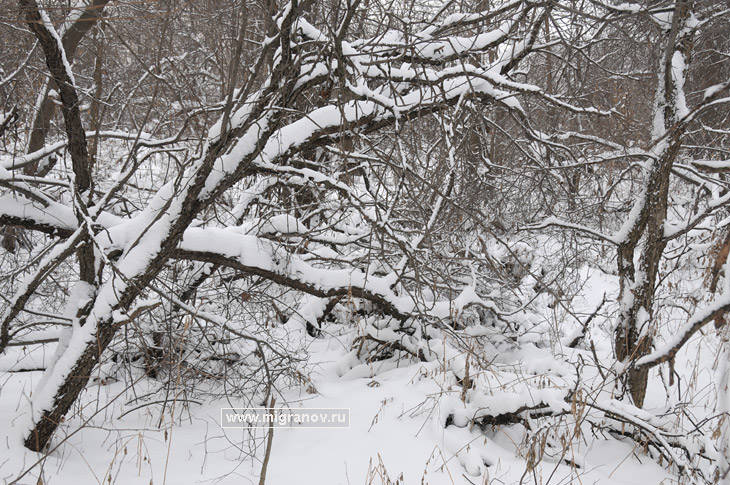 Зелёными остались только …
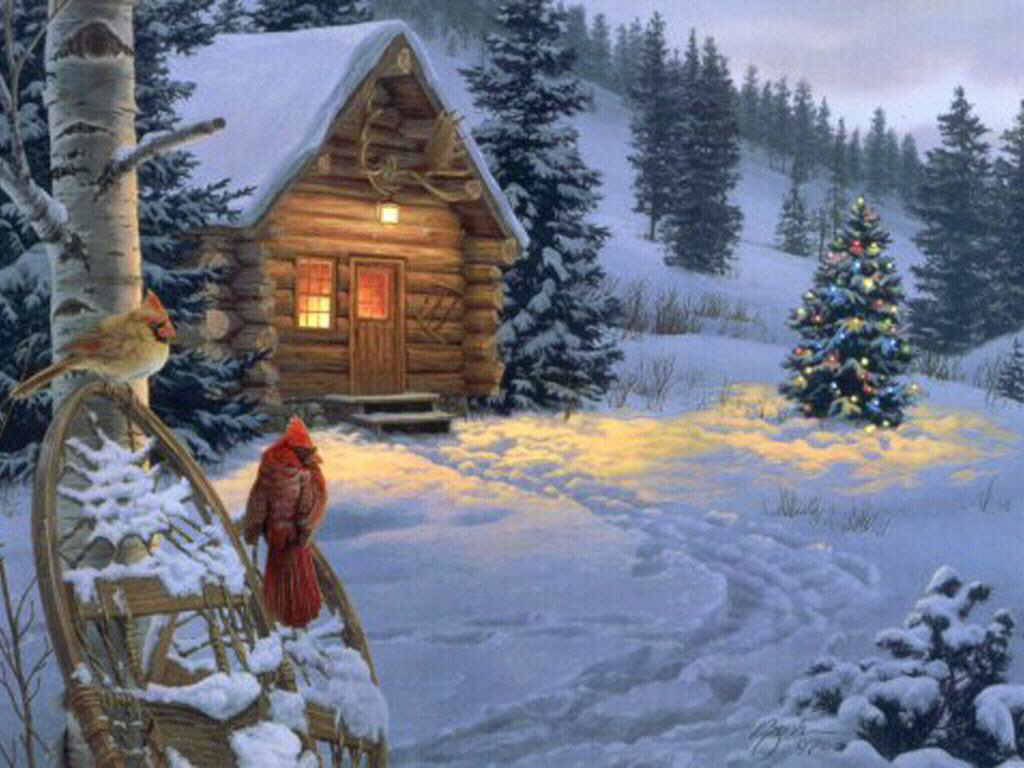 Сквозь облака редко проглядывает…
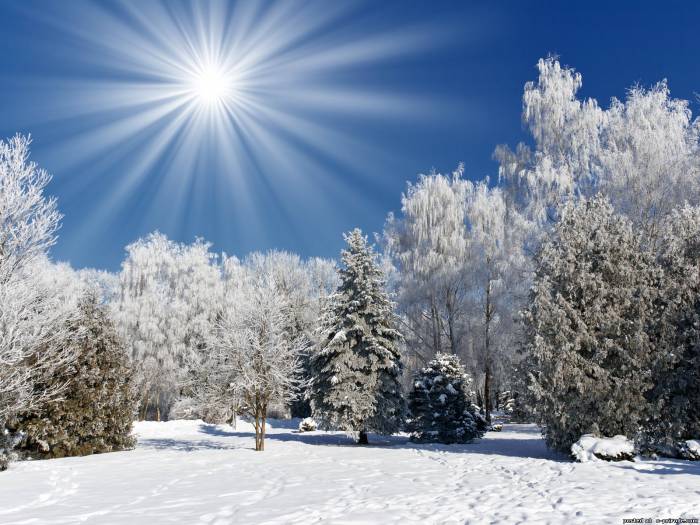 Дни стали короче, а ночи…
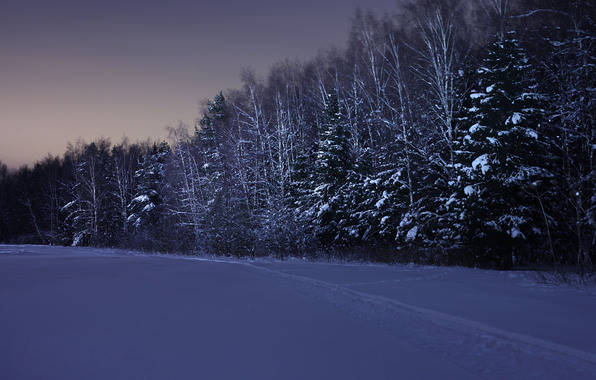 За окном снег…
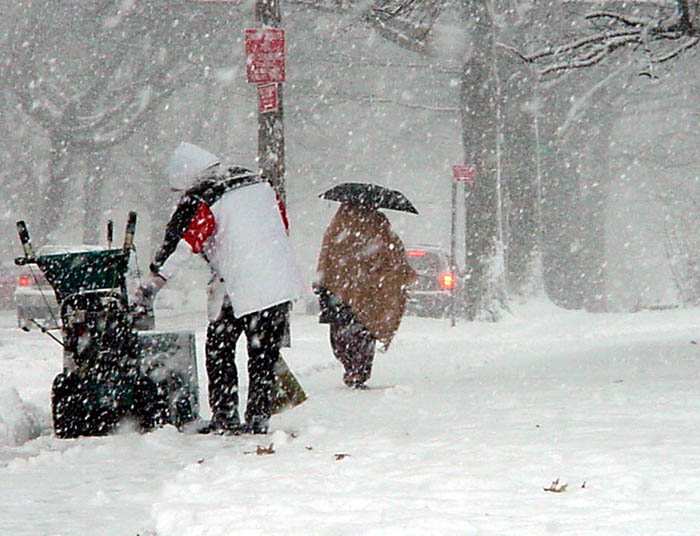 К Новому году хочу украсить ёлку…
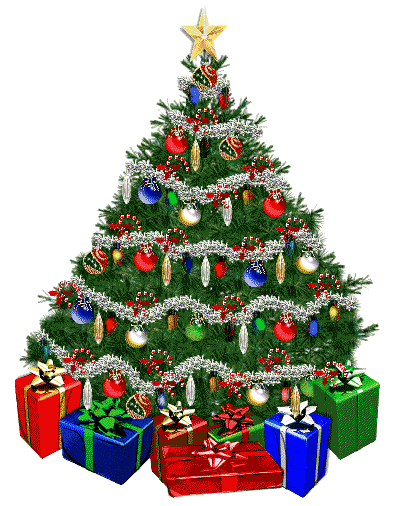 Но у меня болит…
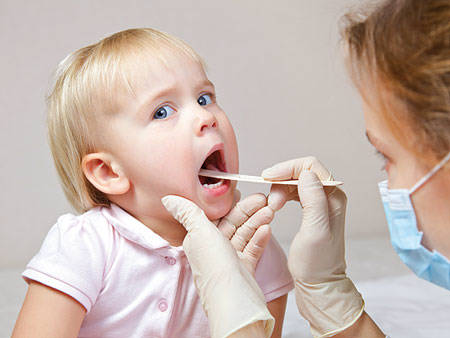 До свидания, 
до встречи!
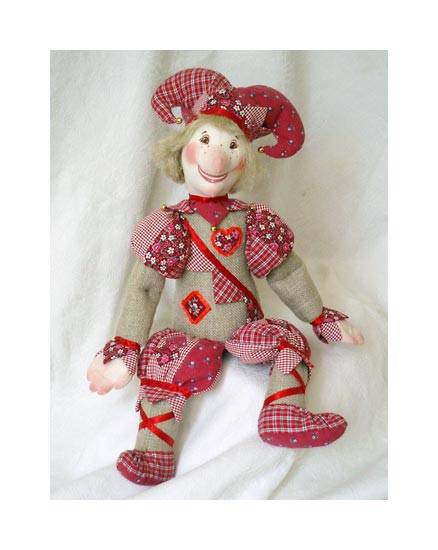 Петрушка.